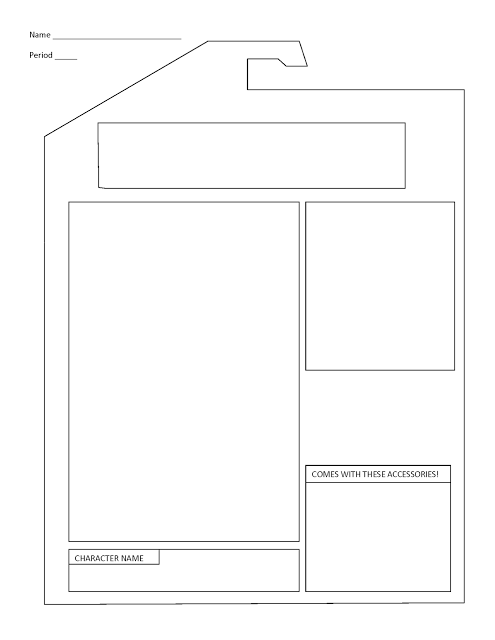 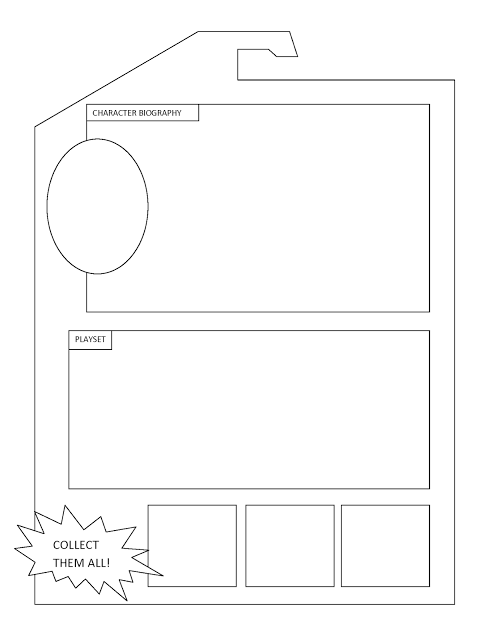 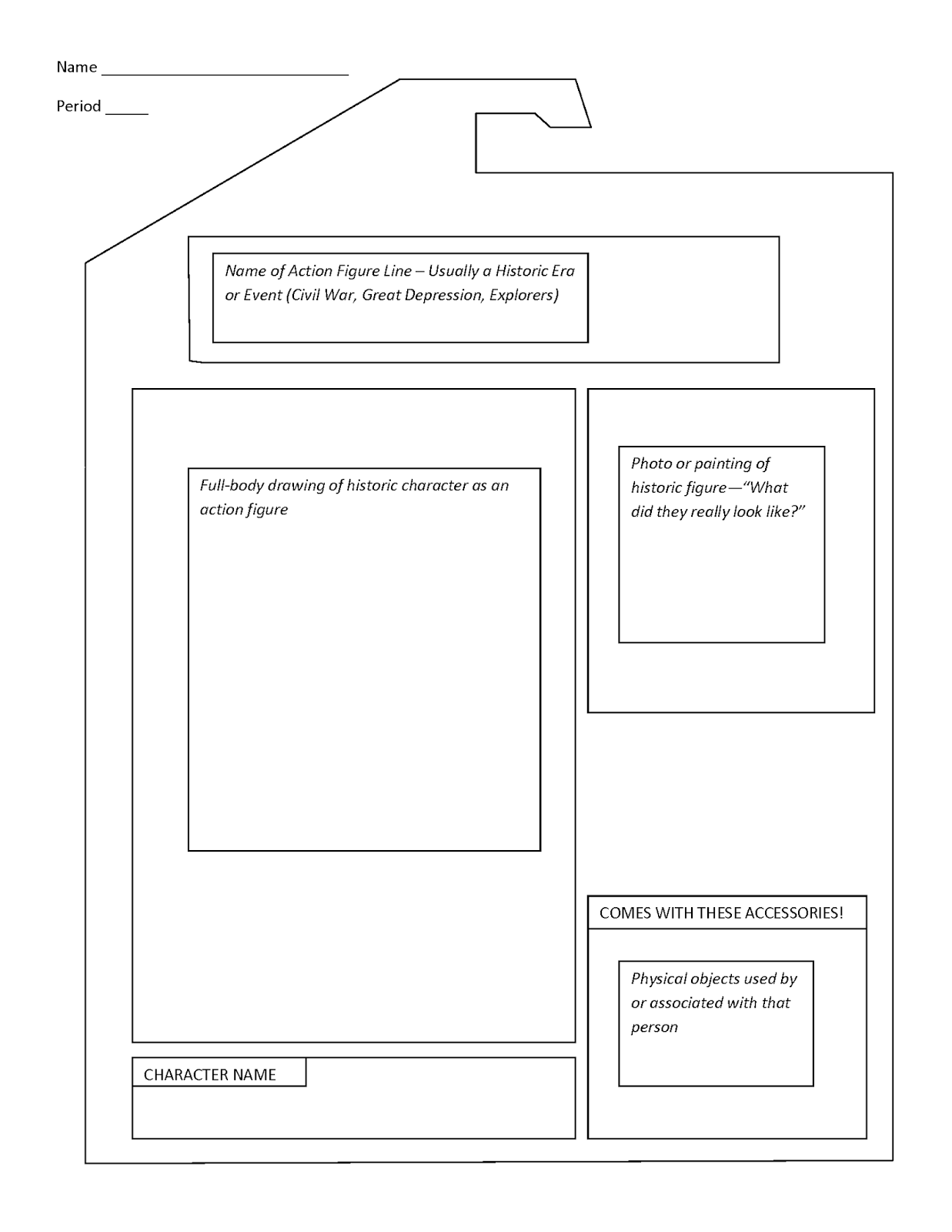 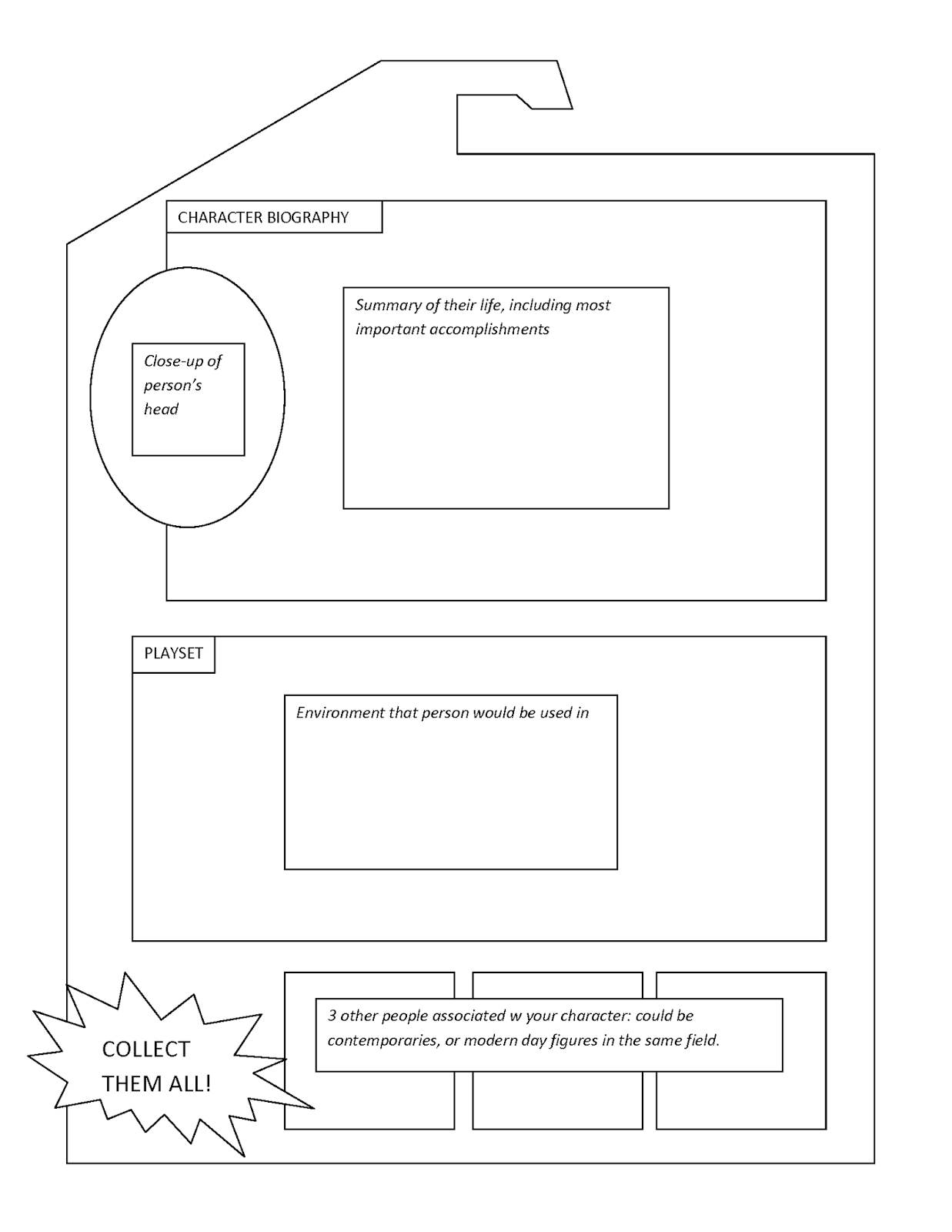 This template shows  what to put in each box
Please print out and use the first page for the actual project.